SECTION 2 – TITLE
SECTION 3 – TITLE
SECTION 4 – TITLE
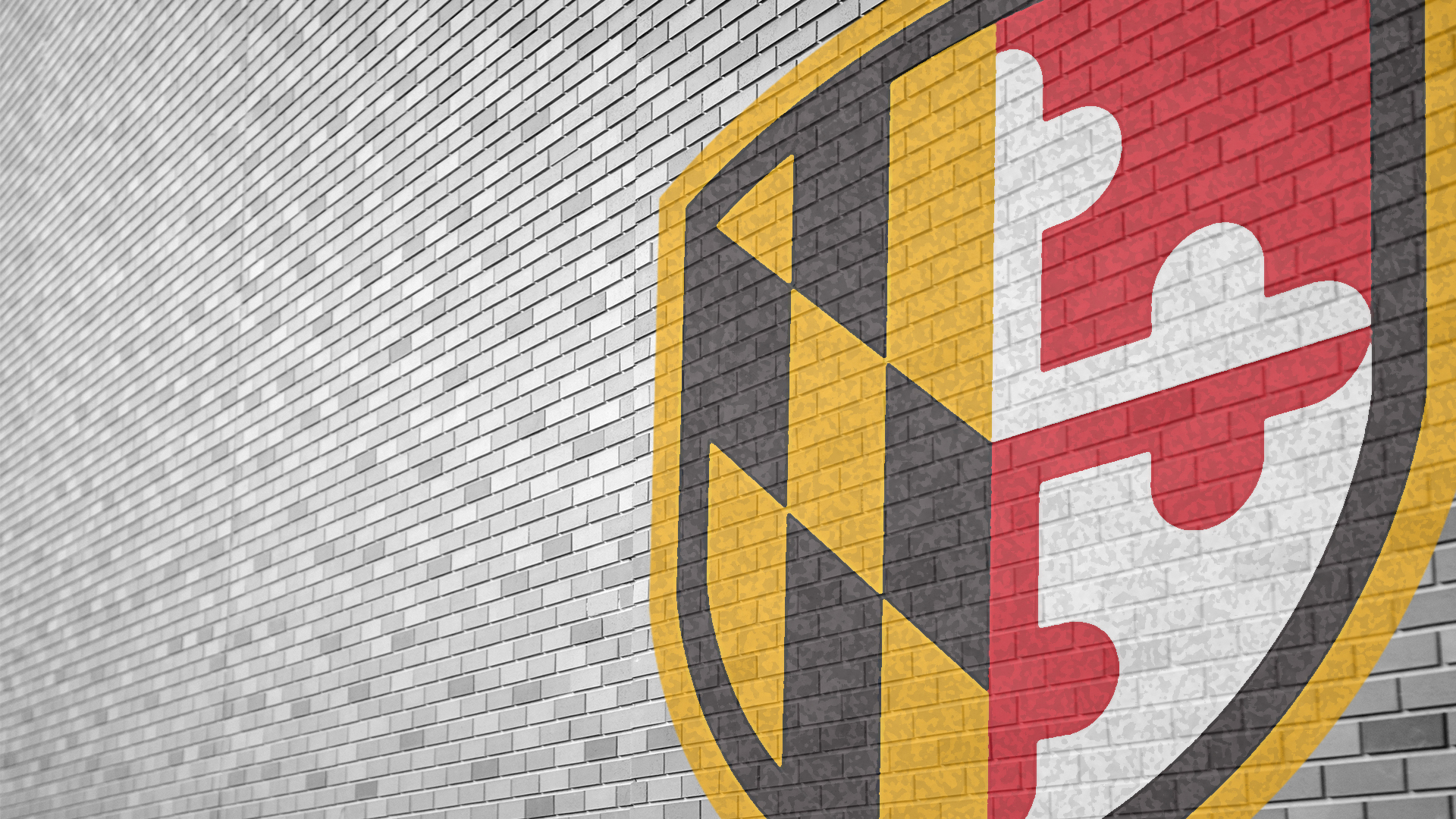 RESPONSE GUIDE
HEADER ITEM 1
XXX
XXX
XXX
HEADER ITEM 1
XXX
XXX
XXX
HEADER ITEM 1
XXX
XXX
XXX
HEADER ITEM 1
XXX
XXX
XXX
HEADER ITEM 1
XXX
XXX
XXX
HEADER ITEM 1
XXX
XXX
XXX
HEADER ITEM 1
XXX
XXX
XXX
HEADER ITEM 1
XXX
XXX
XXX
HEADER ITEM 1
XXX
XXX
XXX
HEADER ITEM 1
XXX
XXX
XXX
HEADER ITEM 1
XXX
XXX
XXX
HEADER ITEM 1
XXX
XXX
XXX
HEADER ITEM 1
XXX
XXX
XXX
HEADER ITEM 1
XXX
XXX
XXX
HEADER ITEM 1
XXX
XXX
XXX
HEADER ITEM 1
XXX
XXX
XXX
HEADER ITEM 1
XXX
XXX
XXX
HEADER ITEM 1
XXX
XXX
XXX
HEADER ITEM 1
XXX
XXX
XXX
HEADER ITEM 1
XXX
XXX
XXX
HEADER ITEM 1
XXX
XXX
XXX
Title
Updated:  MM/DD/YYYY
Printing Instructions:  In the Print dialogue box, click Properties – Under Printing Options and Paper, select Other Size and Change Document Size to Legal (8.5 x 14”) – Under 2-Sided Printing select 2-Sided Print, Flip on Short Edge – change to Color – Print and fold on these lines
START HERE:  SECTION 1 – TITLE
HEADER ITEM 1
XXX
XXX
XXX
HEADER ITEM 1
XXX
XXX
XXX
HEADER ITEM 1
XXX
XXX
XXX
HEADER ITEM 1
XXX
XXX
XXX
HEADER ITEM 1
XXX
XXX
XXX
HEADER ITEM 1
XXX
XXX
XXX
HEADER ITEM 1
XXX
XXX
XXX
Fold on this line
Fold on this line
8.5” x 14” Response Guide – Template Ver. 2.2. (09/18/23)
SECTION 5 – TITLE
SECTION 6 – TITLE
SECTION 7 – TITLE
SECTION 8 – TITLE
HEADER ITEM 1
XXX
XXX
XXX
HEADER ITEM 1
XXX
XXX
XXX
HEADER ITEM 1
XXX
XXX
XXX
HEADER ITEM 1
XXX
XXX
XXX
HEADER ITEM 1
XXX
XXX
XXX
HEADER ITEM 1
XXX
XXX
XXX
HEADER ITEM 1
XXX
XXX
XXX
HEADER ITEM 1
XXX
XXX
XXX
HEADER ITEM 1
XXX
XXX
XXX
HEADER ITEM 1
XXX
XXX
XXX
HEADER ITEM 1
XXX
XXX
XXX
HEADER ITEM 1
XXX
XXX
XXX
HEADER ITEM 1
XXX
XXX
XXX
HEADER ITEM 1
XXX
XXX
XXX
HEADER ITEM 1
XXX
XXX
XXX
HEADER ITEM 1
XXX
XXX
XXX
HEADER ITEM 1
XXX
XXX
XXX
HEADER ITEM 1
XXX
XXX
XXX
HEADER ITEM 1
XXX
XXX
XXX
HEADER ITEM 1
XXX
XXX
XXX
HEADER ITEM 1
XXX
XXX
XXX
HEADER ITEM 1
XXX
XXX
XXX
HEADER ITEM 1
XXX
XXX
XXX
HEADER ITEM 1
XXX
XXX
XXX
HEADER ITEM 1
XXX
XXX
XXX
HEADER ITEM 1
XXX
XXX
XXX
HEADER ITEM 1
XXX
XXX
XXX
HEADER ITEM 1
XXX
XXX
XXX
Fold on this line
Fold on this line
Fold on this line
Fold on this line